CHAPTER 20
FRONTIERS OF HEALTH CARE FINANCIAL MANAGEMENT
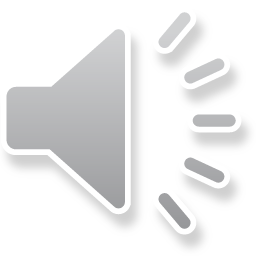 Frontier = strategic management
Strategic management involves the formulation and implementation of the major goals and initiatives taken by a company's top management on behalf of owners, based on consideration of resources and an assessment of the internal and external environments in which the organization competes
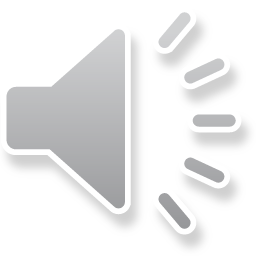 CAPITAL BUDGETING VS. FINANCIAL PLANNING
Capital budgeting is the process of 
deciding whether or not projects such as building a new plant or investing in a long-term venture are worth pursuing 
Financial planning is the process of..
Analyzing the financial and investment opportunities available to the organization 
Anticipating future consequences of current decision
Selecting among alternatives
Measuring performance and comparing it to anticipations
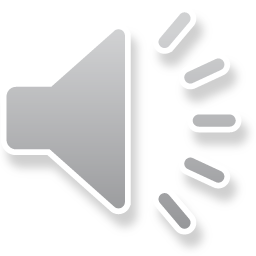 Planning versus budgeting
Ideal is planning versus budgeting
Decisions
Budget = simple 
Planning = complex 
Muddling	
Budgeting = decisions are independent
Planning = decisions are dependent
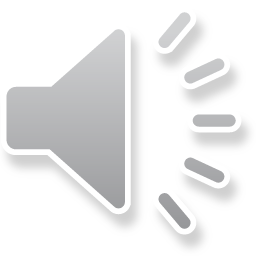 ORGANIZATIONAL RESTRUCTING
NOTE:  Focus on non-health care because you are probably more familiar
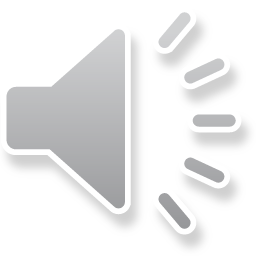 Leveraged buyout
Acquisition of another company using a significant amount of borrowed money to meet the cost of acquisition.  Often, the assets of the company being acquired are used as collateral for the loans in addition to the assets of the acquiring company.  
Pros: Poorly managed firms prior to acquisition can undergo valuable corporate reformation.  
Cons:  Greatly impact employees, downsizing
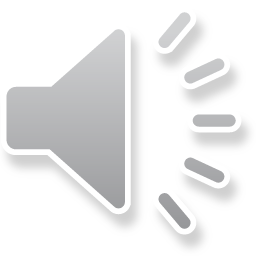 NOT-FOR-PROFIT TO FOR-PROFIT
EXAMINE IN CLASS
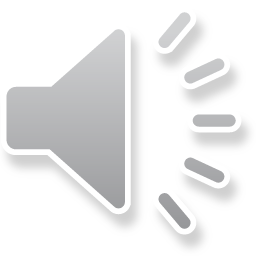 mergers
The combining of two or more companies to form a new company = Similar to a marriage
Pros:  Combination of assets
Cons:  Process (Monopoly)
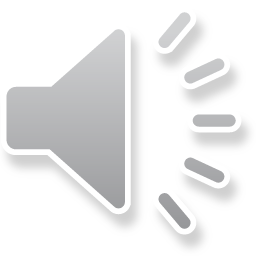 Acquisitions
Occurs when a company buys most, if not all, of the target company’s ownership in order to assume control of the target firm. 
Pros:  Increased revenue (especially different market) 
Cons:  Can be expensive
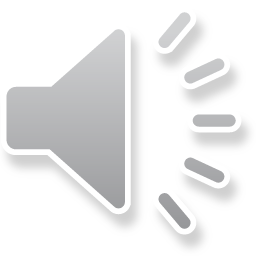 Motivation for mergers and acquisitions
ECONOMIES OF SCALE = factors that cause the average cost of producing something to fall 
1000 gloves - $3,000/ makes
3000 gloves - $4,000/make


ECONOMIES OF SCOPE = factors that make it cheaper to produce a range of products together than to produce each one of them on its own. 
Synergy – Finance, marketing, overhead
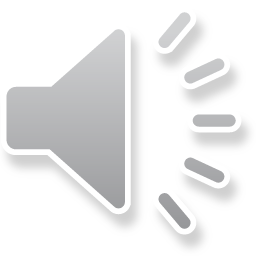 Other reasons
Throw the rascals out = takeovers
US Tax code = no negative tax income 



Have to be careful about = antitrust regulation
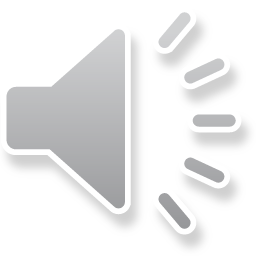 Joint venture
A business arrangement in which two or more parties agree to pool their resources for the purpose of accomplishing a specific task 
Mergers = marriage
Joint venture = cohabitation 
Pros: Access to a new market
Cons: Slower decision-making
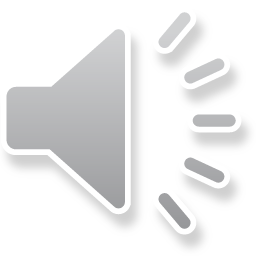 LIMITED PARTNERSHIP
A common vehicle for joint venture is LP. 
Similar to partnerships = no double taxations
Similar to corporations = liable for only money invested

Pros
The main advantage of limited partnerships is to allow the general partner the freedom to run the business without interference and give the limited partners diminished or severed liability if things go wrong. 
Cons
A major disadvantage of a limited partnership is that all of the partners are not protected from liability. While the general partner has all the power, he or she also bears the lion's share of liability. A limited partner's liability is capped at the amount of his or her financial contribution to the partnership
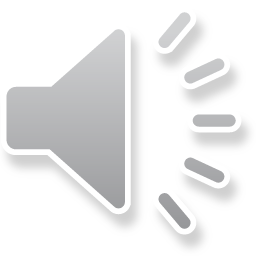 JOINT OPERATING AGREEMENTS
Any contract, agreement, or other arrangement entered into by two or more businesses in which the operations and the physical facilities of a business are merged, although each business retains its status as a separate entity in terms of profits and individual mission.
Under a new separate management
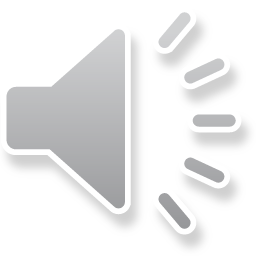 OMIT
AT-RISK CONTRACTING – SUCCESS UNDER CAPITATION
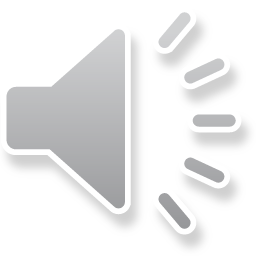 INTERNATIONAL HEALTH CARE
Biggest international sector in health care = pharmaceuticals
Telemedicine 
Medical tourism 
Training
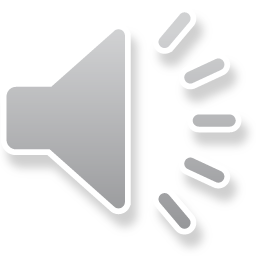